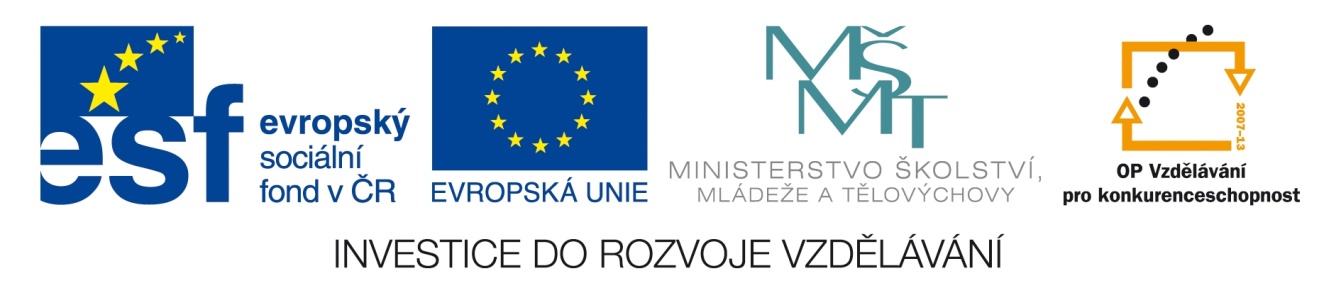 Registrační číslo projektu: CZ.1.07/1.1.38/02.0025
Název projektu: Modernizace výuky na ZŠ Slušovice, Fryšták, Kašava a Velehrad
Tento projekt je spolufinancován z Evropského sociálního fondu a státního rozpočtu České republiky.
DRUHY DOPRAVY
Z_154_Hospodářství_Druhy dopravy
Autor: Mgr. Helena Nováková

Škola: Základní škola Slušovice, okres Zlín, příspěvková organizace
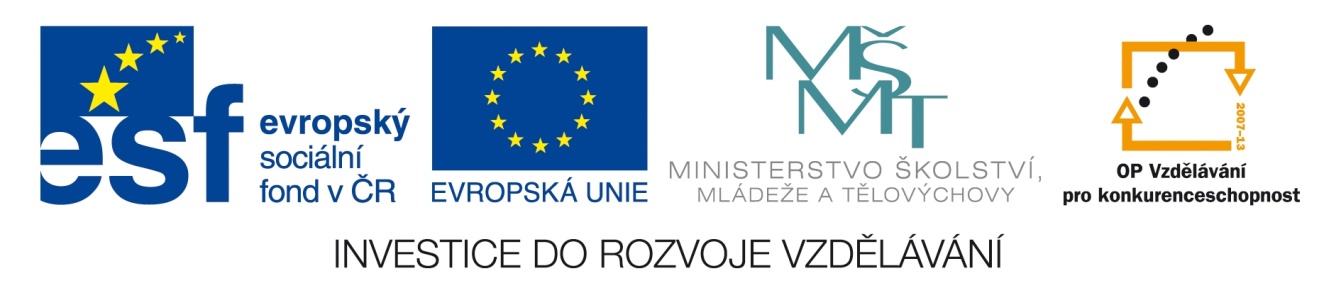 Anotace:
Digitální učební materiál je určen pro seznámení se základními druhy dopravy, které se využívají nejen v ČR ale i po celém světě
Materiál vysvětluje probíranou látku jednoduchou, názornou formou za slovního doprovodu učitele
Je určen pro předmět zeměpis a ročník devátý
Železniční doprava
menší náklady na přepravu
nezatěžuje životní prostředí
slouží k přepravě objemných nákladů na střední a velké vzdálenosti
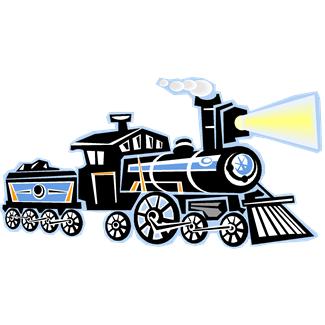 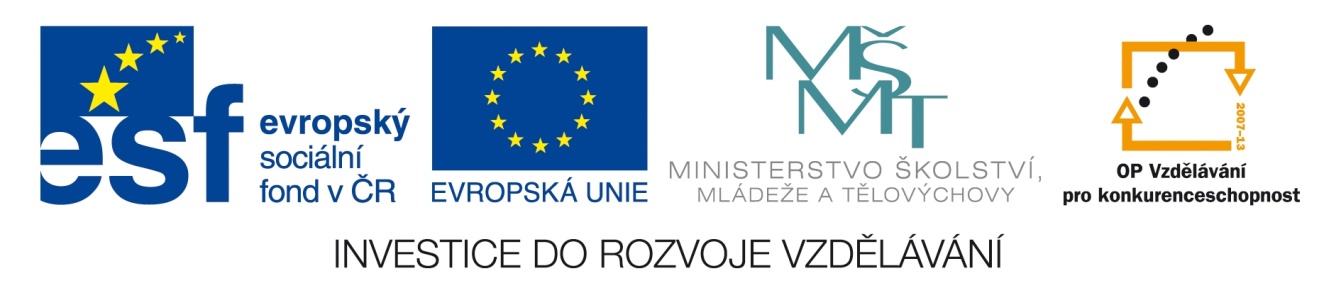 železniční koridor
= hlavní, moderní železniční trať, která je určená hlavně k dálkové a tranzitní osobní i nákladní dopravě
u nás najdeme:
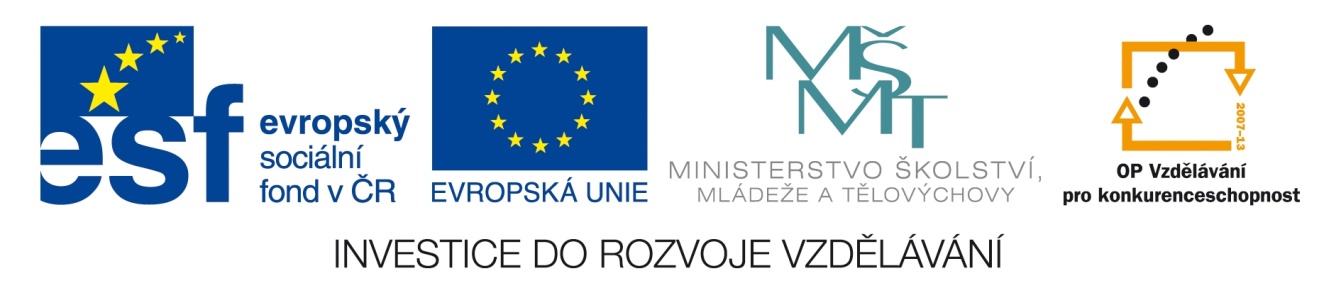 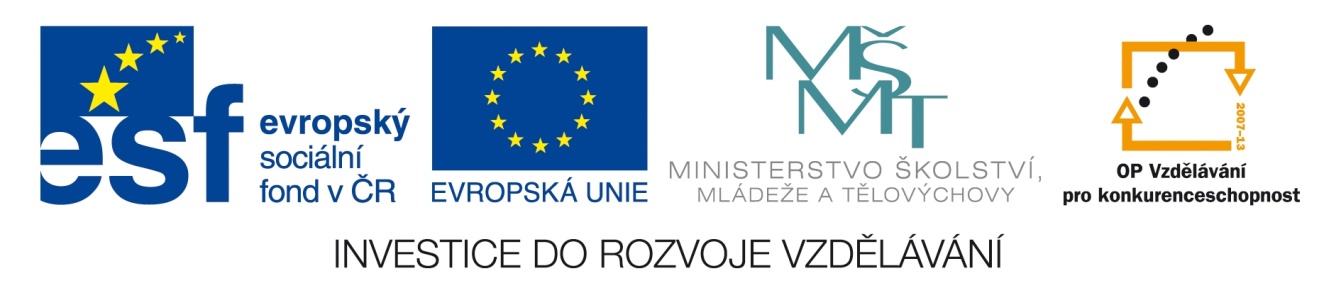 Silniční doprava
slouží hlavně k osobní přepravě na krátké a střední vzdálenosti a velmi rychle se rozvíjí
silniční síť ČR tvoří
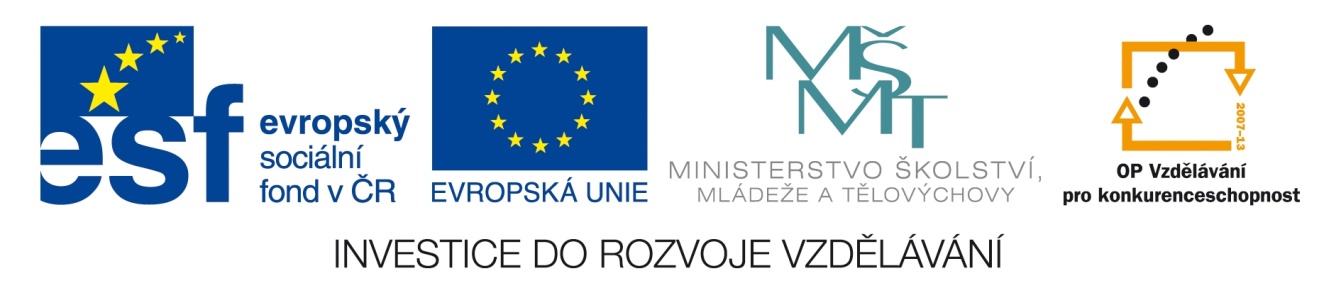 Potrubní doprava
slouží hlavně k dopravě ropy a plynu
levná, používá se na velmi dlouhé vzdálenosti
nejvíce používaná v USA
plynovod v ČR
GAZELA
ropovod v ČR
ruský ropovod DRUŽBA
německý ropovod INGOLSTADT
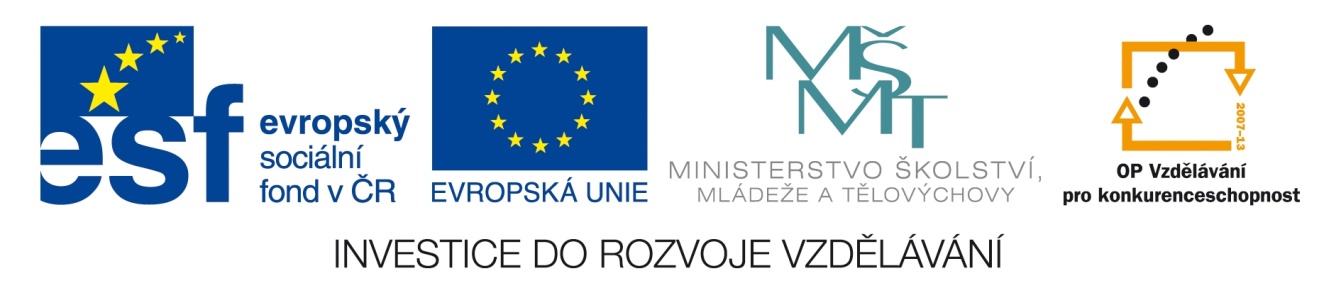 Vodní doprava
sice pomalá, ale levná
přeprava objemných nákladů na velké vzdálenosti
nejvíce využíváno spojení Evropa – Severní Amerika
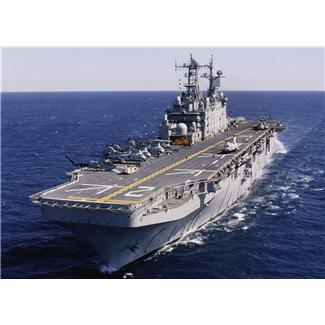 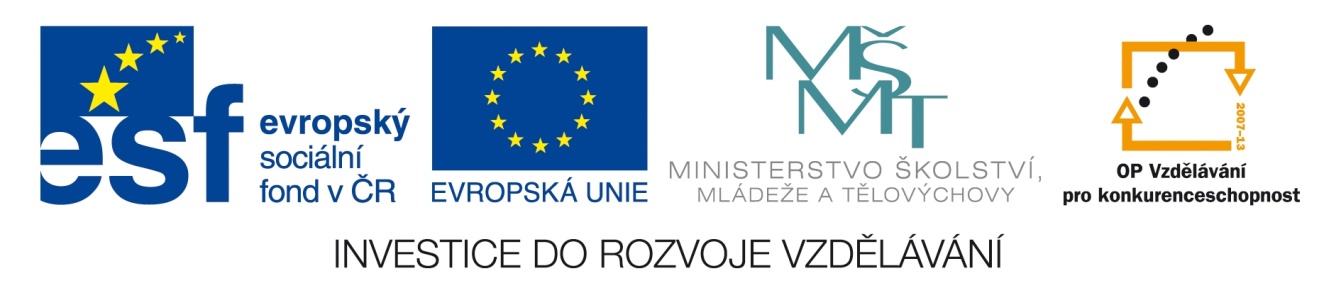 Letecká doprava
přepravuje hlavně osoby na velké vzdálenosti
největší intenzita: spojení Evropa - USA
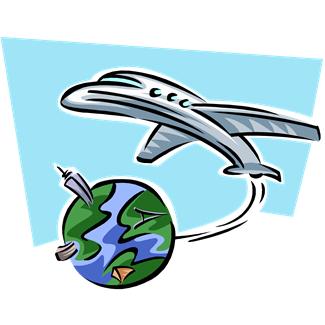 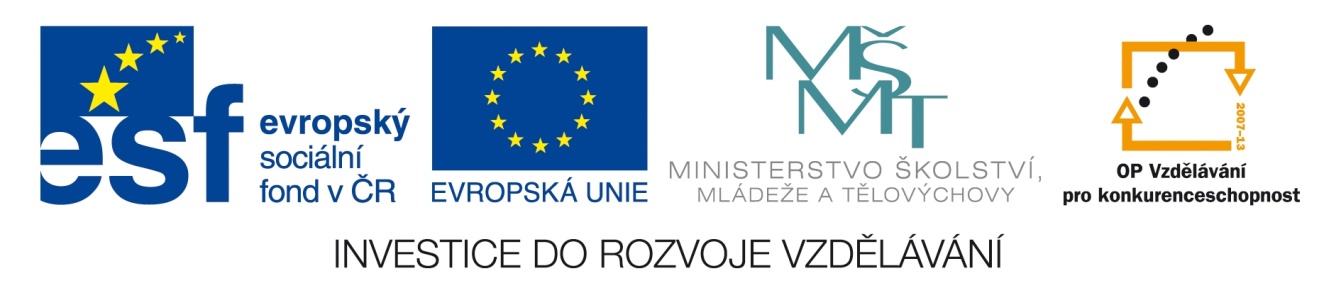 Doprava informací (spoje)
komunikace a přenos zpráv a informací na dlouhé vzdálenosti (přenos TV a rádiového signálu, fax, telefonní spojení, internet)
k přenosu informací jsou využívány rádiové vlny
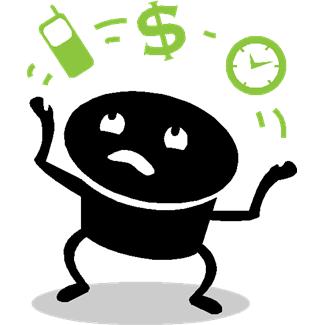 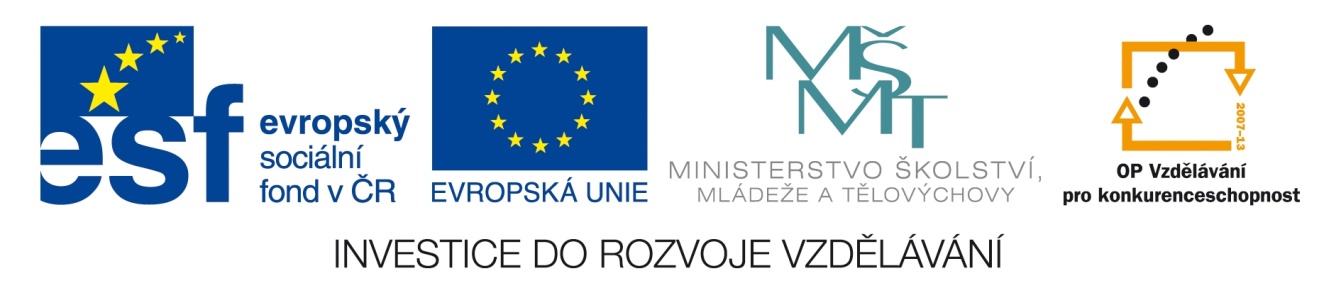 Pár otázek na konec...
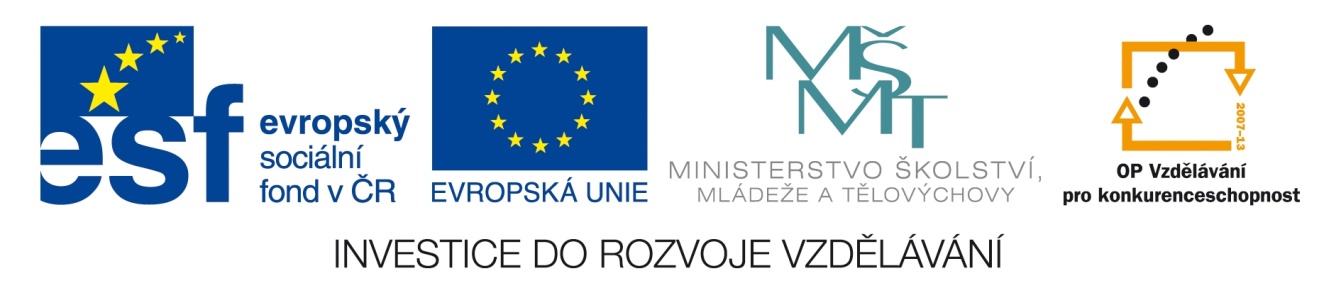 K jakému druhu dopravy slouží na světě nejdelší TRANSIBIŘSKÁ magistrála?
silniční
železniční
letecká
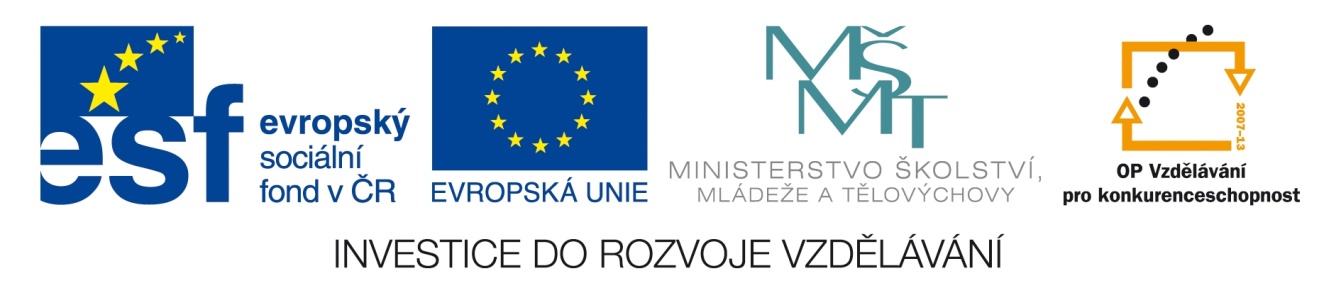 Kolik máme u nás dálnic?
12
6
18
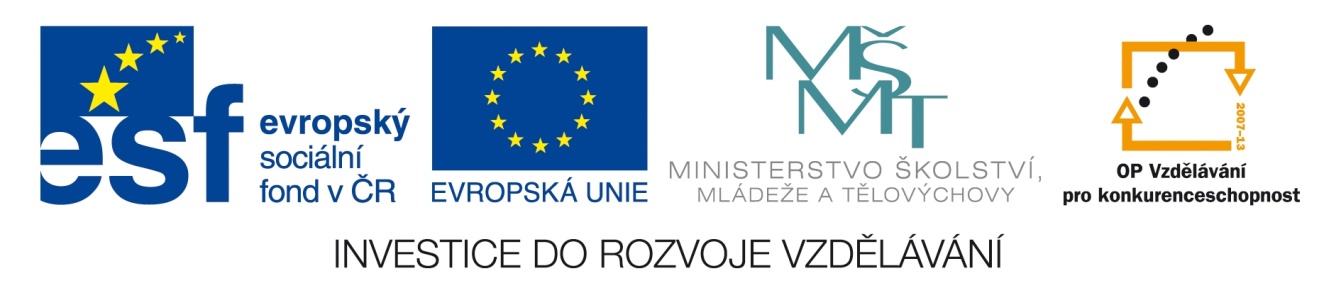 Jak se nazývají pohyblivé schody sloužící ke zdolávání výškových úrovní určené pro lidi
eskolátor
eskalátor
escilátor
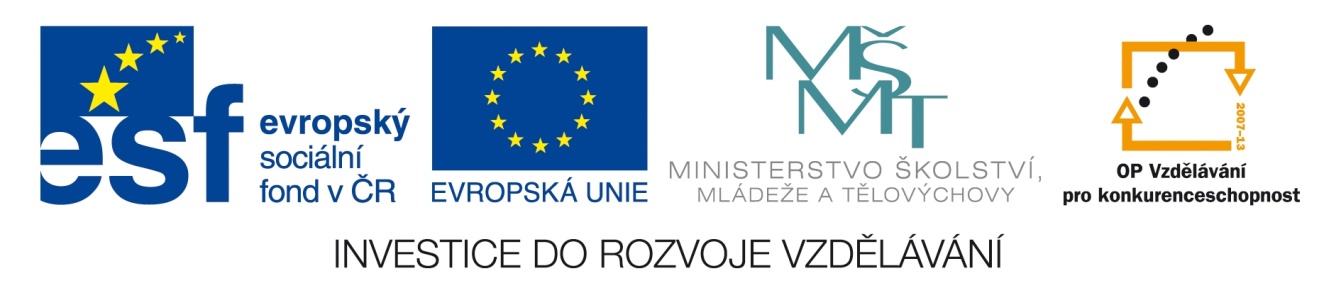 Ruzyňské letiště bylo v roce 2012 přejmenováno na:
Letiště Václava Havla
Letiště Miloše Zemana
Letiště Václava Klause
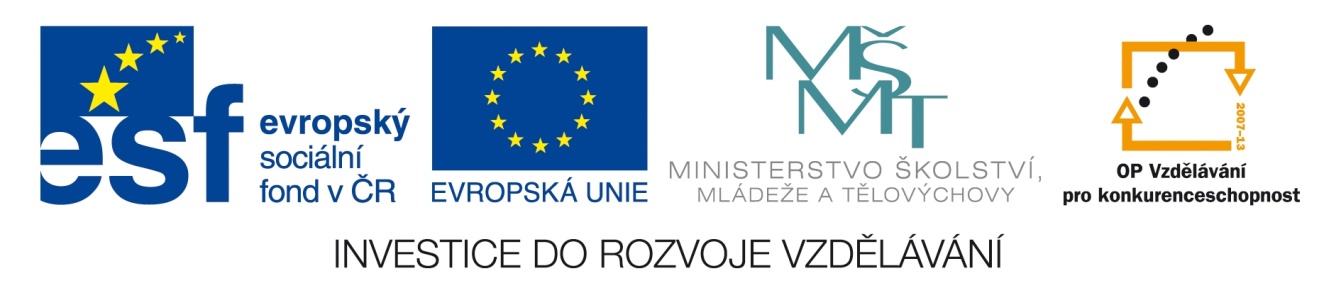 KONEC
Zdroje obrázků:
http://office.microsoft.com/
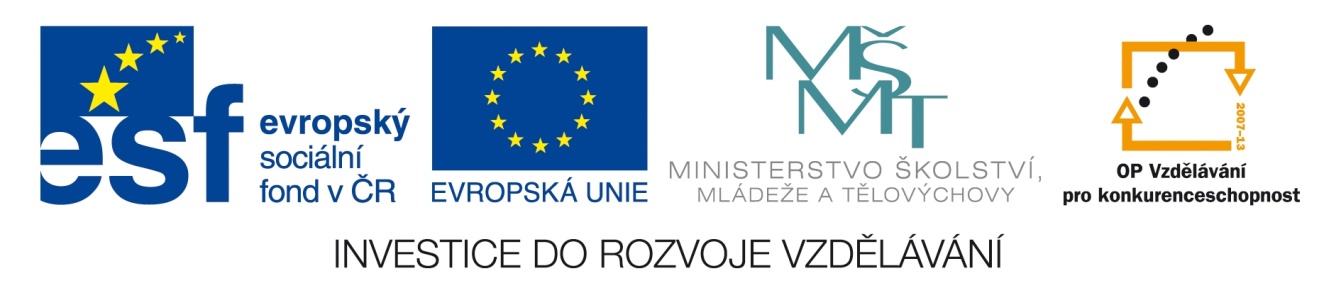